Benefits and costs of always saying yes: my career story
Emily Sena
@drEmilySena
A bit about me….
Senior lecturer (tenure-track post)
Meta-research scientist
I research research practices to inform evidence-based improvement strategies
Focus on animal models of human diseases (stroke)


I considered saying 
Black women in academia
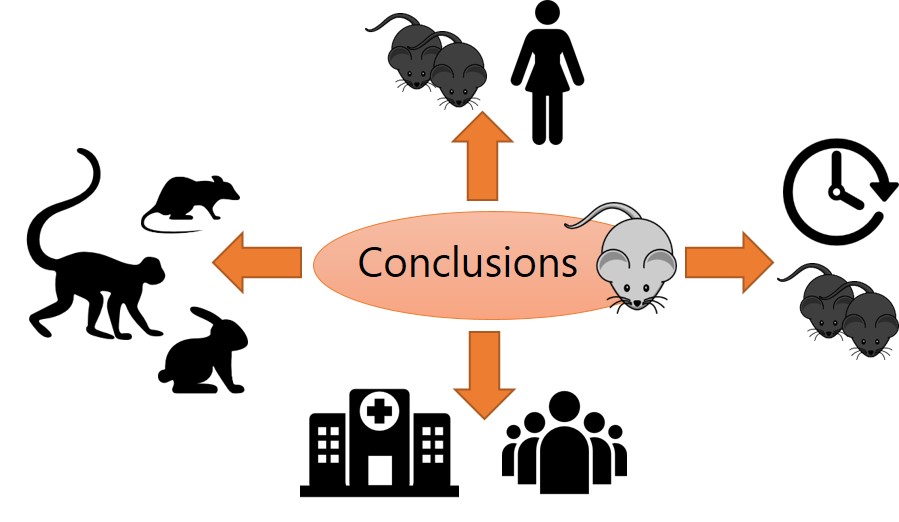 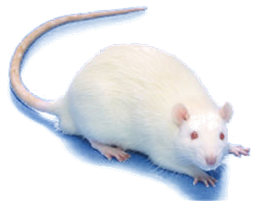 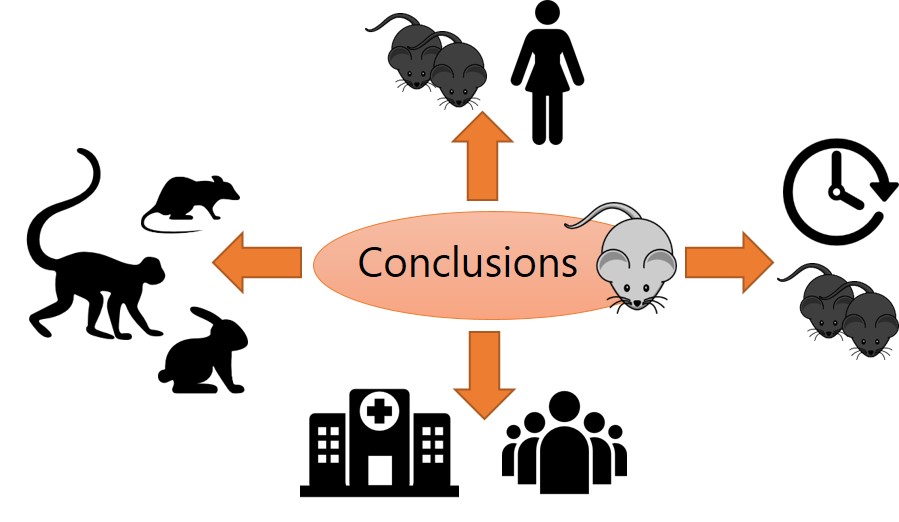 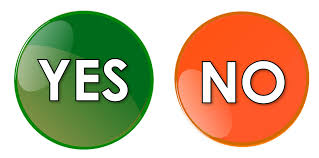 Career timeline
2001
2018
2001
2003
2005
2007
2009
2011
2013
2015
2017
Today
Bsc (Hons)
1357 days
PhD
1703 days
519 days
Post-doc
Split post-doc
1096 days
Research Fellow
1217 days
141 days
Senior Lecturer
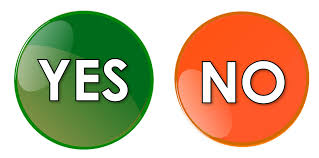 The start of my             journey
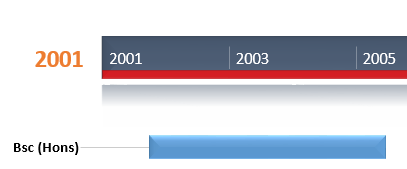 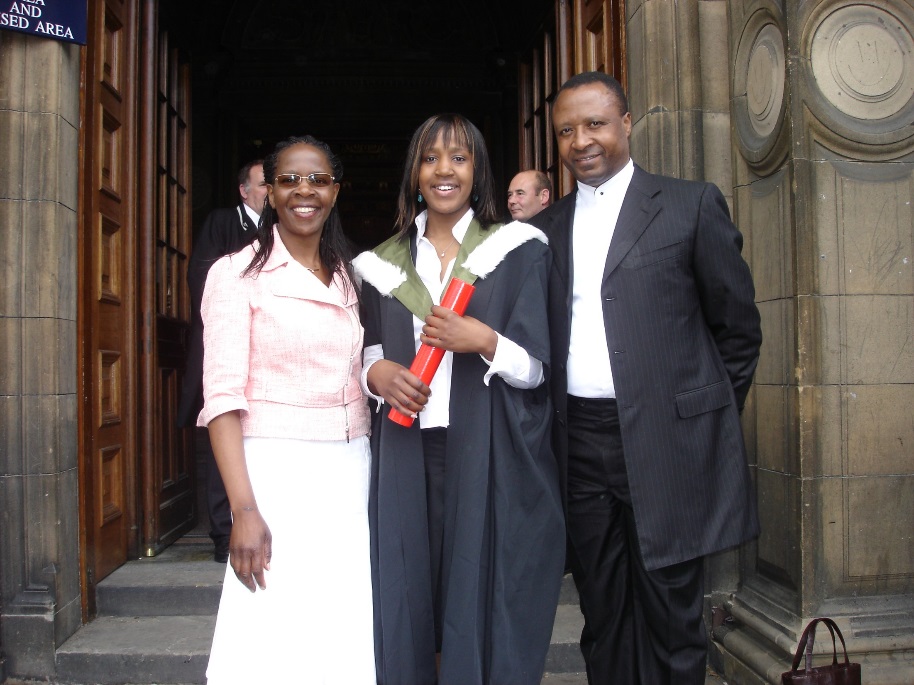 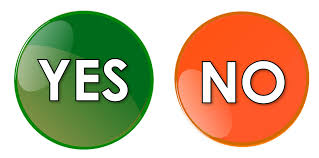 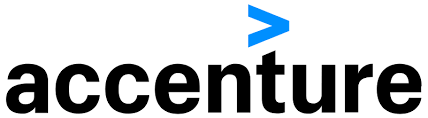 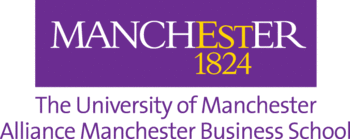 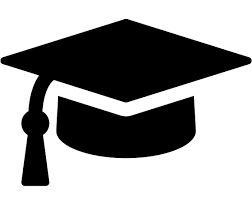 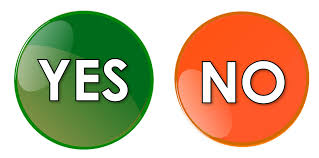 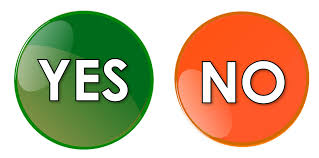 The start of my             journey
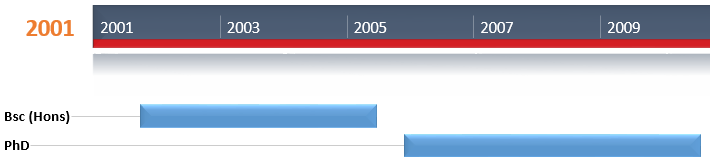 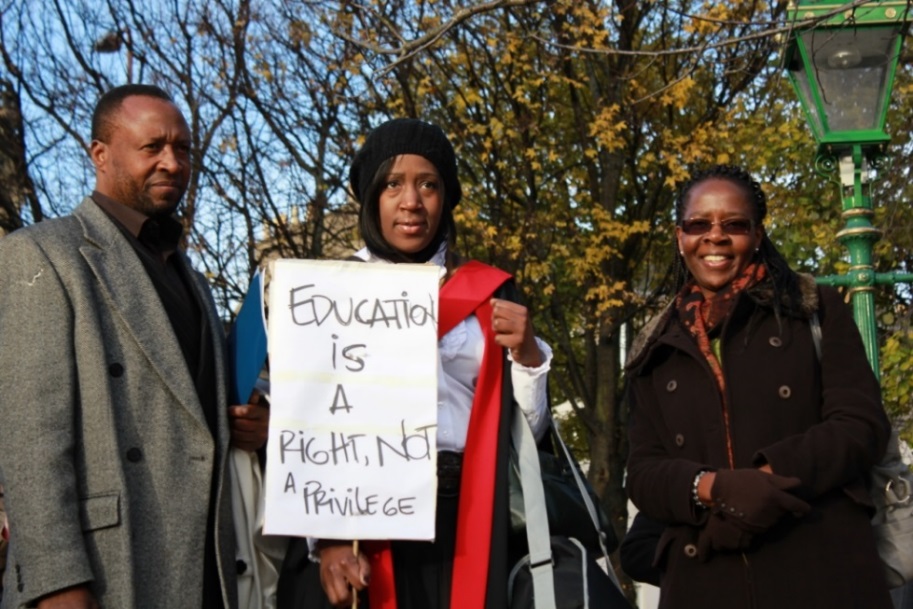 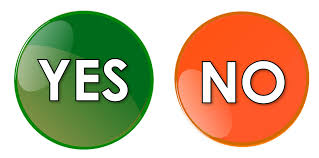 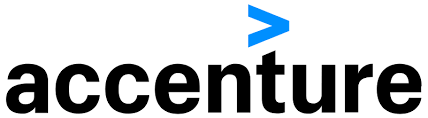 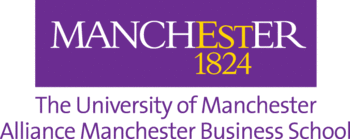 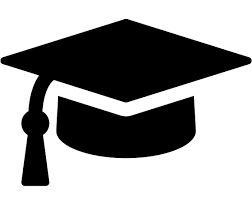 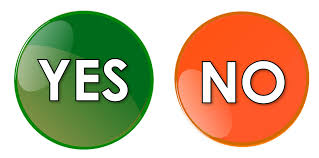 A big
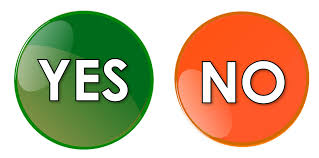 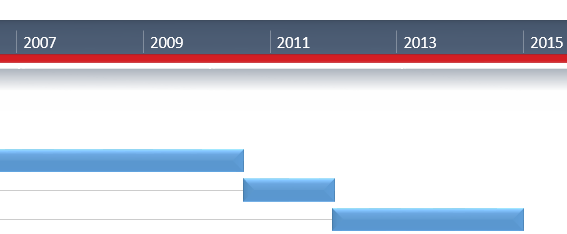 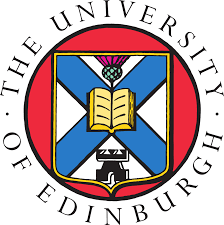 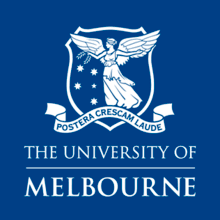 Australia
Benefits
Network/collaborations
Wet lab 
Academia in another country
Travel 
Food & wine
Working on my tan
Found my equality voice
Costs
Nomadic existence
Very unsettled
Poor
Single
More
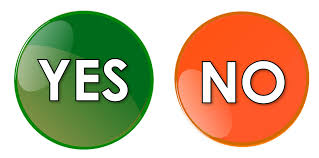 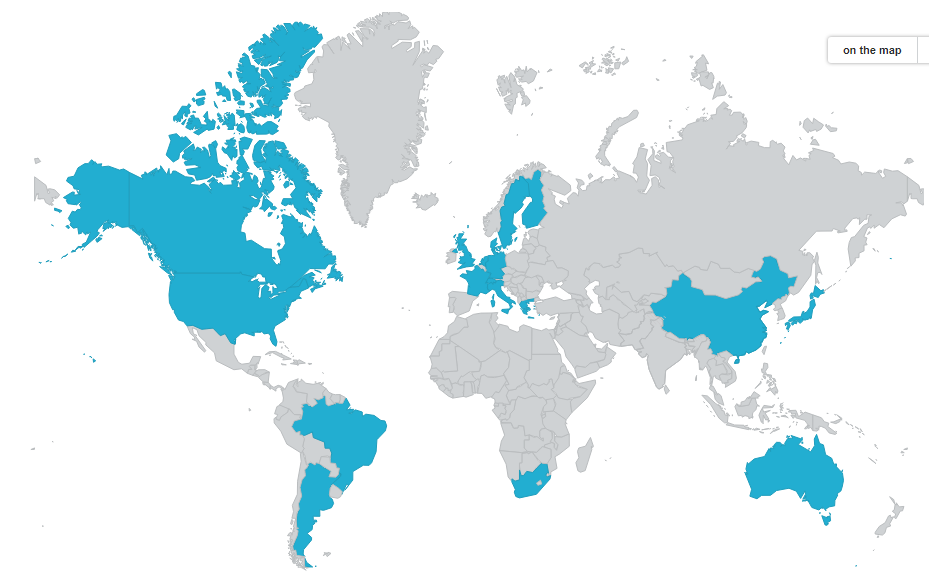 Benefits
72 Publications (h-index 36)
Demonstrate effective collaborations
Coordinating projects
Working with different personalities
Broaden knowledge base
Costs
52 middle author papers
Jack of all trades/master of none
Can be frustrating 
Lack of control
Even more
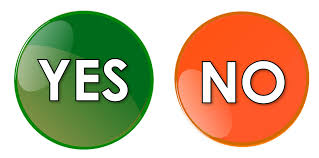 Flattery
Peer review requests
Speaker invitations
15 talks outside of Edinburgh for 2018
Board/committee membership
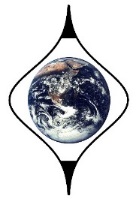 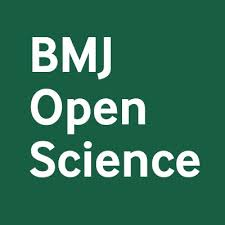 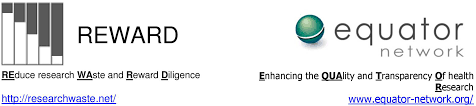 Costs
Time (prep and travel)
Jet-lag
Not recognised as much
Guilt
Benefits
Marker of esteem
Establishing my independence
Representation
Challenging
Impact
Confidence building
More travel
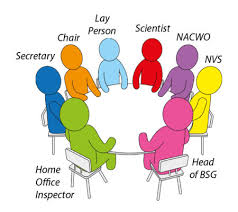 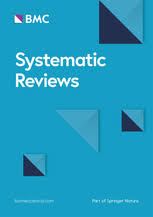 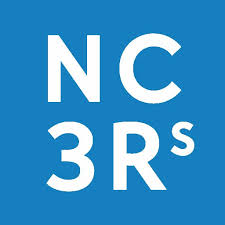 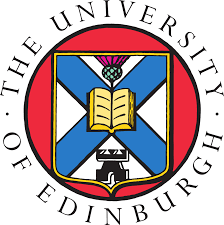 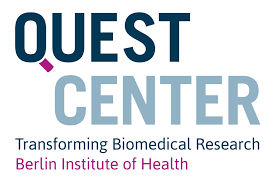 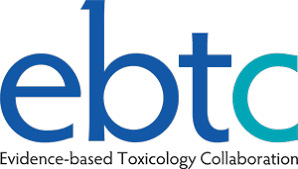 An even bigger
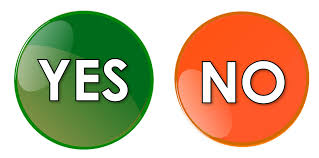 6-month residential fellowship (2016-2017)
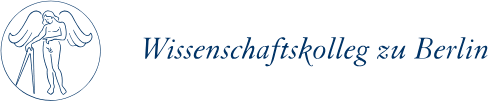 Benefits
Interdisciplinary academic environment
Protected time to think/time-out
Improved my German
Didn’t have to move house
Travel-ban
Costs
Personal (away from Scott)
Why so much         ?
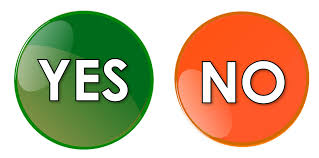 I didn’t understand the black box that is academic promotion
FOMO
Scared of letting people down
As a black woman, I feel like I have to work harder to represent
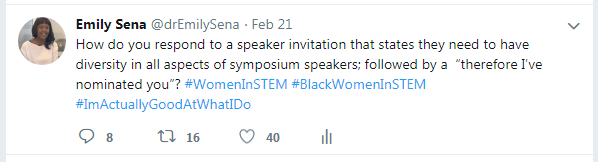 Learning to say
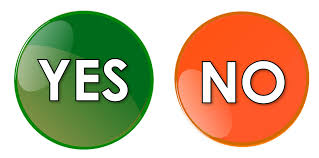 Mentorship
Malcolm Macleod, Siddharthan Chandran, Hilary Critchley, Moira Whyte, Catriona Maccallum
Compromise/learning your value
Things can be on your terms
Science citizenship is important but so is self preservation and balance
You know your limits bests
You will be asked until you say no!
But saying         is not easy
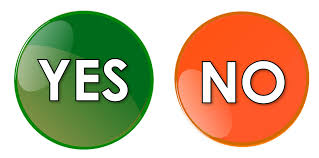 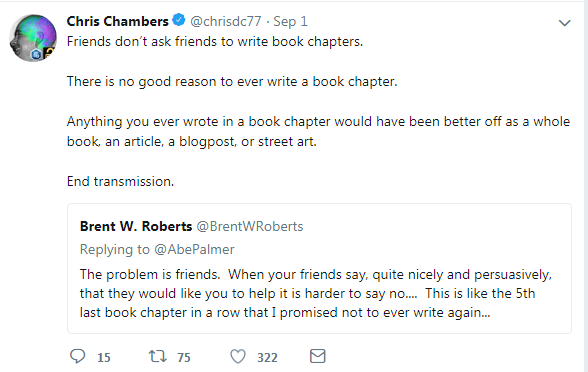 An important
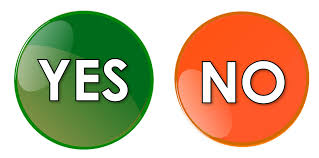 Offered a PI position in Berlin
Independence
Research team
Generous package
City that I love
 
Opted for
A city I love more
Research environment most suited to me
A happy home life
No security (post-doc)
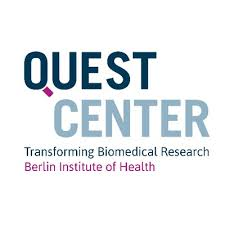 Sometimes           offers better
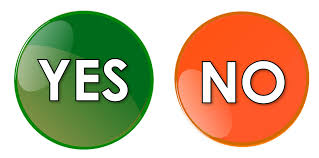 Stroke Association funded senior lectureship
Stay in Edinburgh
Advance my career
Settled and happy home life 
Support from CCBS, Cathy Abbott
22 support letters from my network
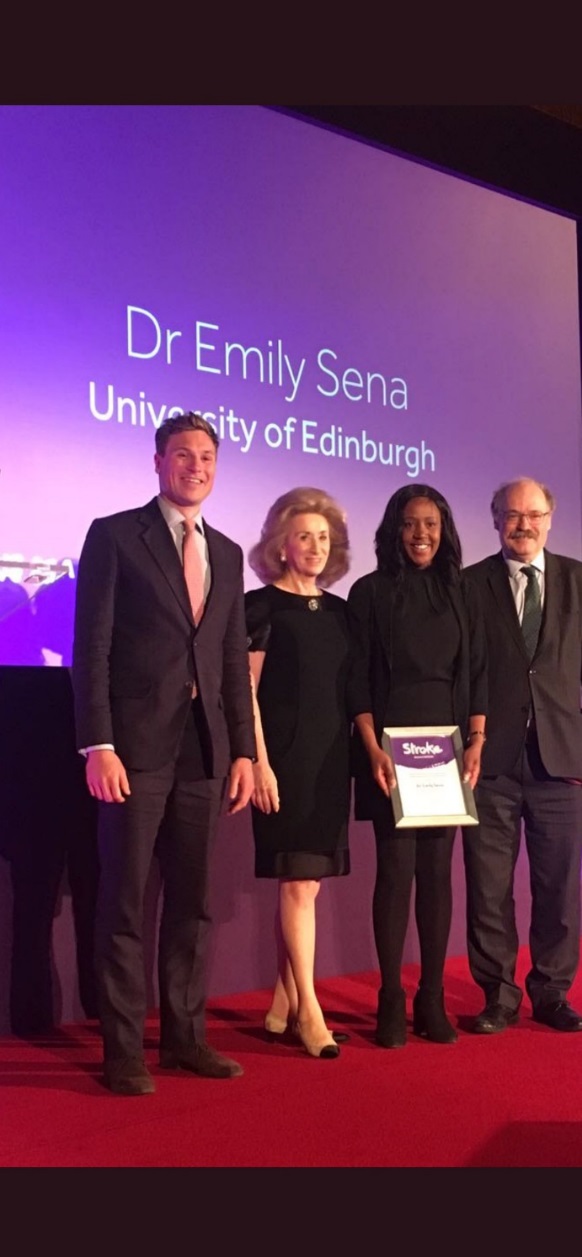 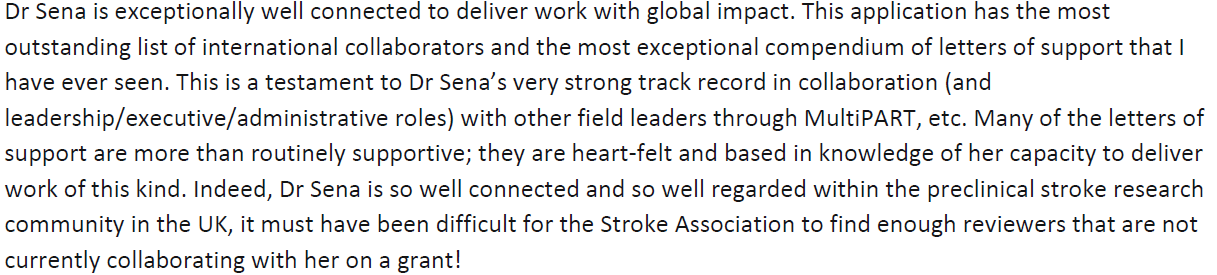 Reflections
There were far too many yeses
Clear long term benefits (seat at the table, support)
Not black and white 
Negotiate and control
Prioritisation is key
Time to resign from some boards
Objective for 2019 – 6 external talks
Thank you!
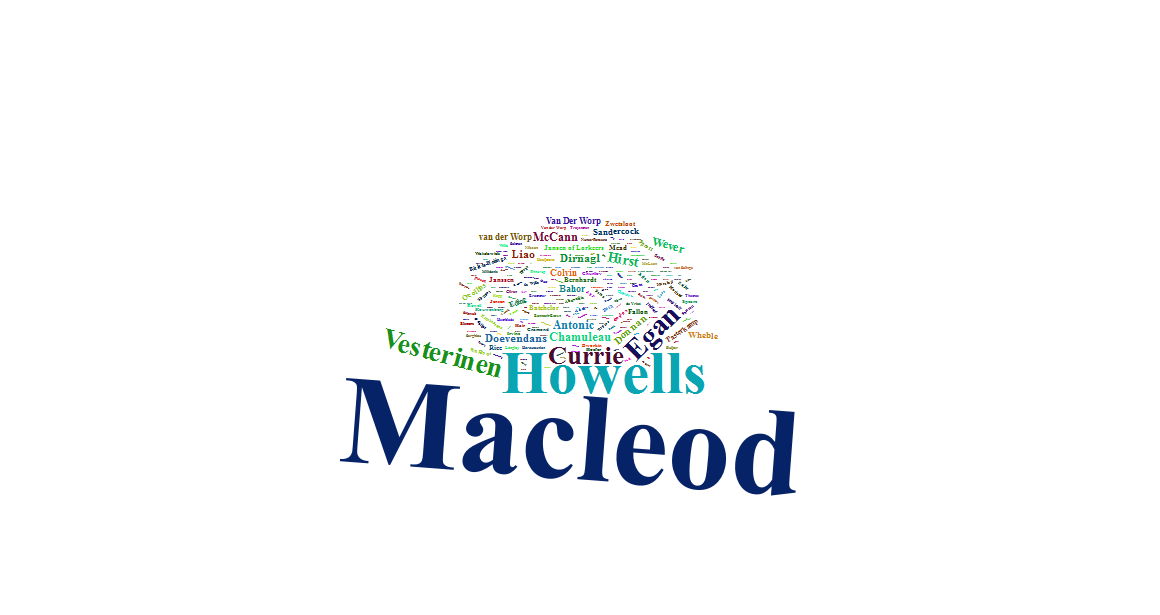 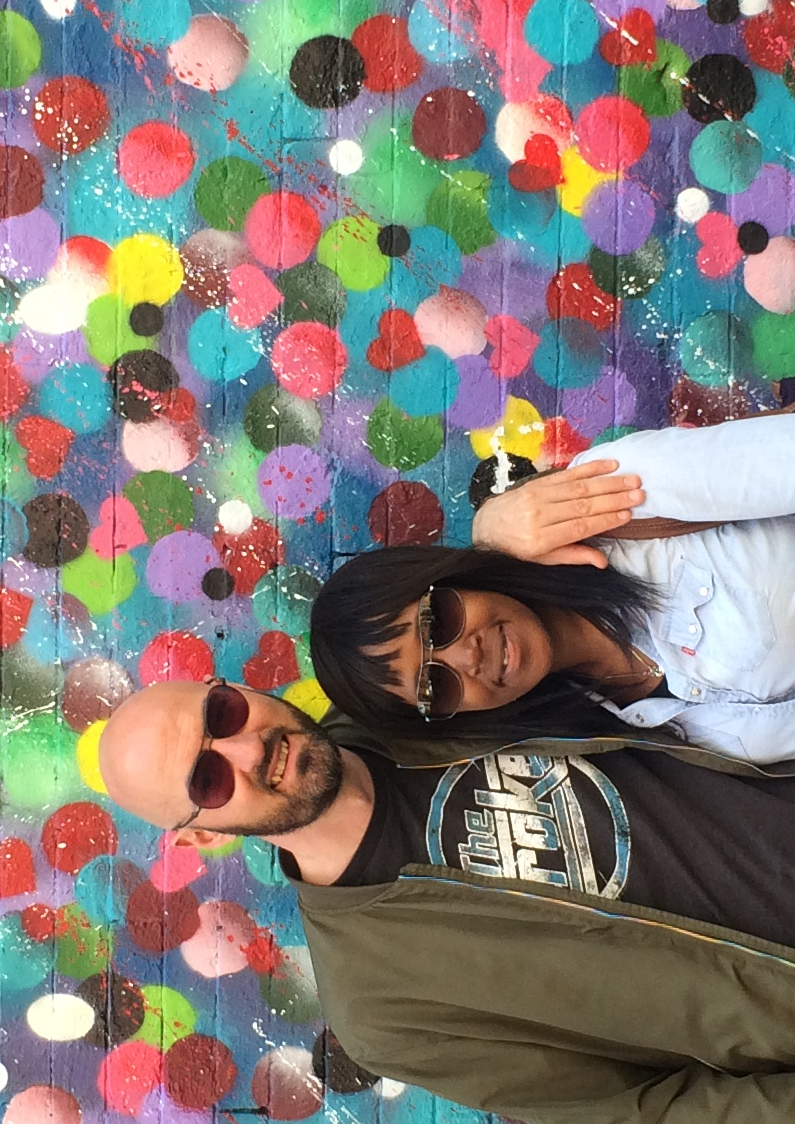 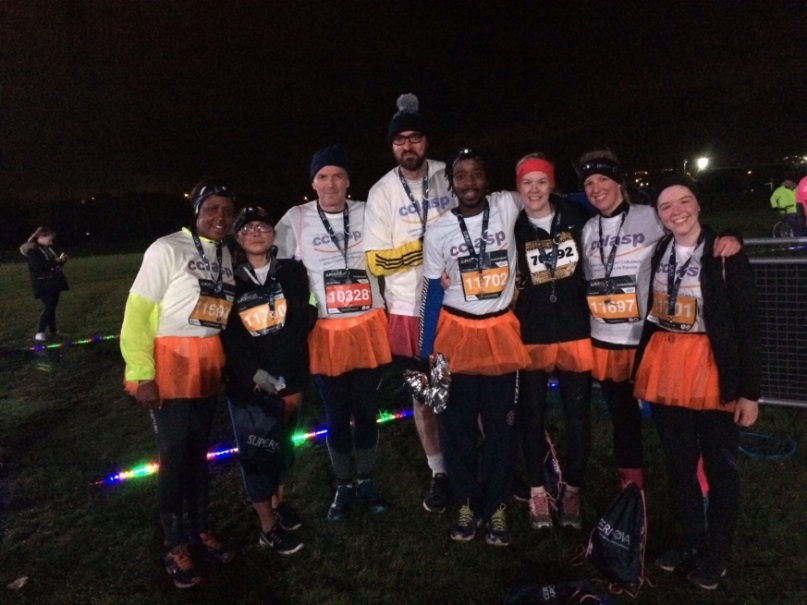